Khởi động
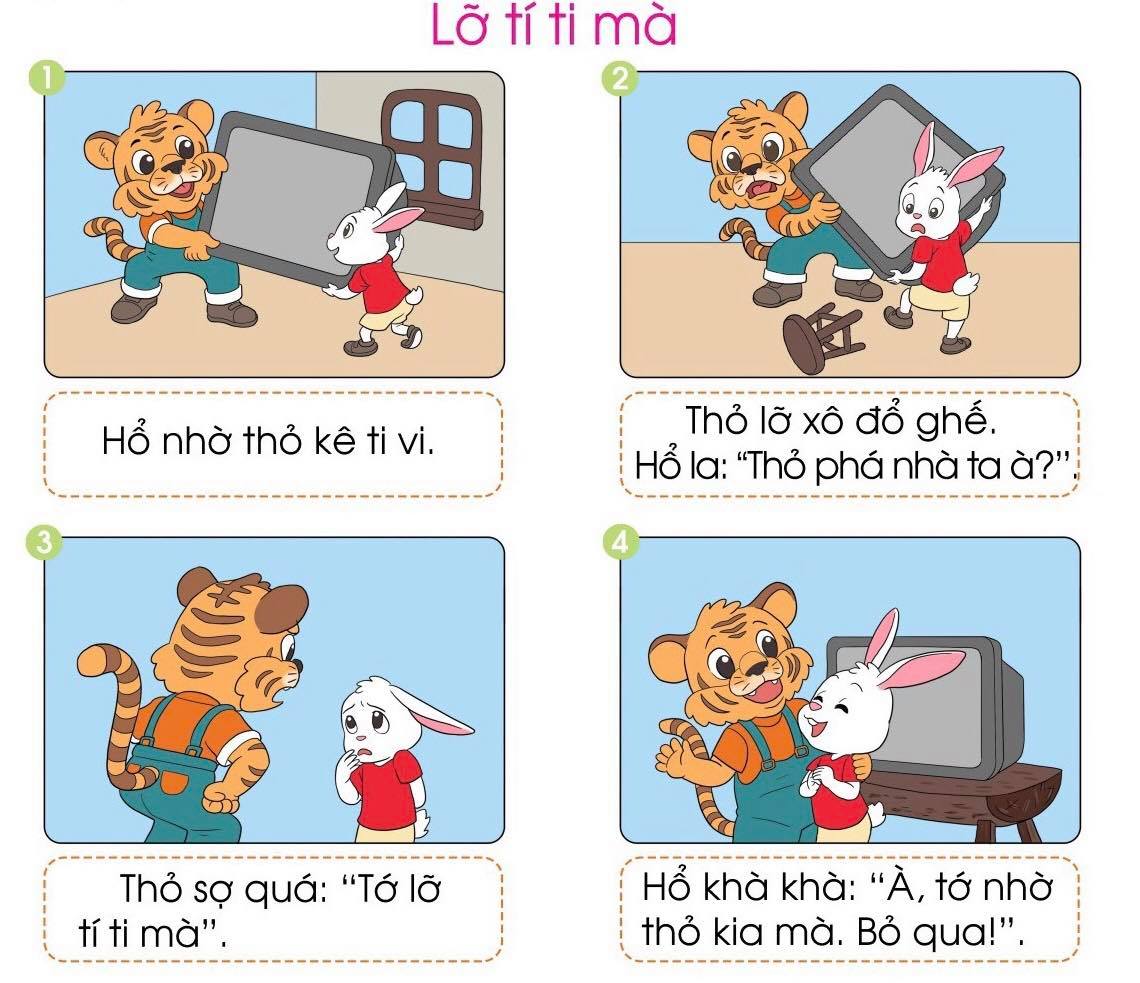 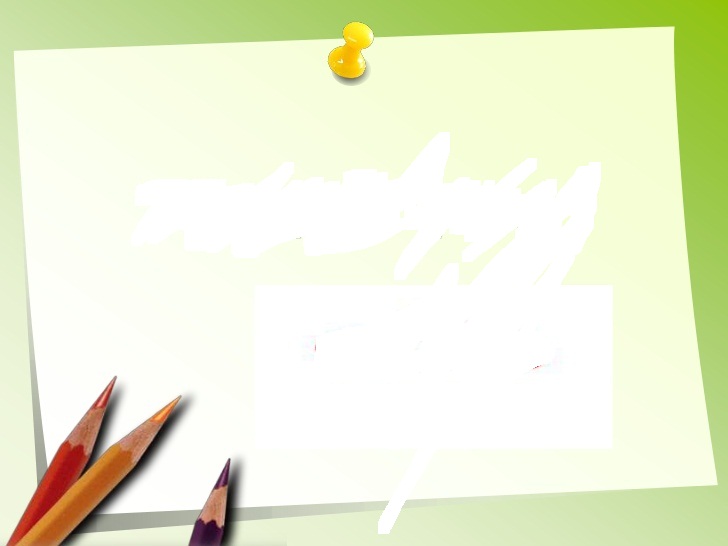 Bài 29
tr
ch
-
1. Làm quen
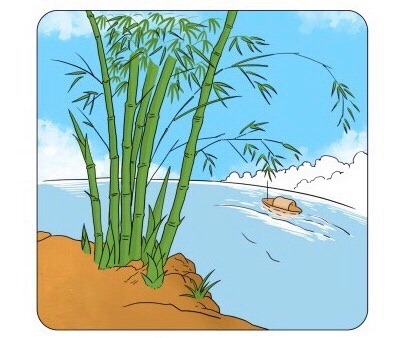 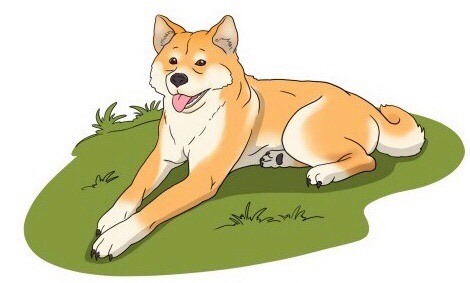 tre
chó
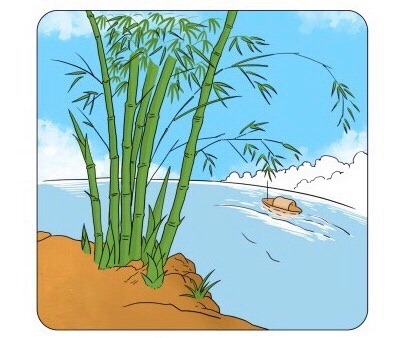 tre
e
tr
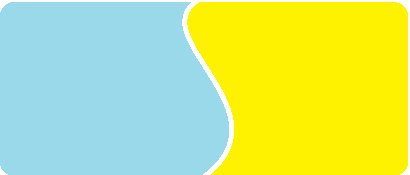 trờ-e-tre
tre
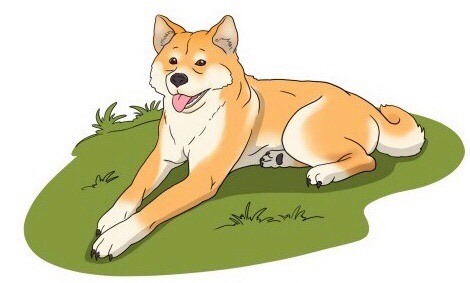 chó
ó
ch
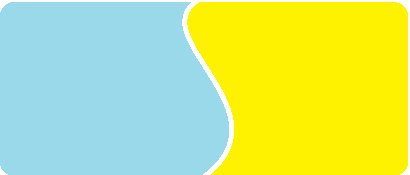 chó
chờ-o-cho-sắc-chó
2. Tiếng nào có âm tr? Tiếng nào có âm ch?
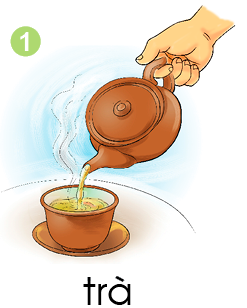 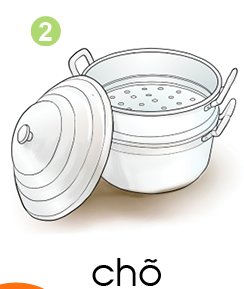 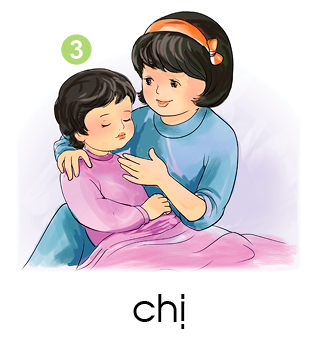 tr
chõ
chị
trà
ch
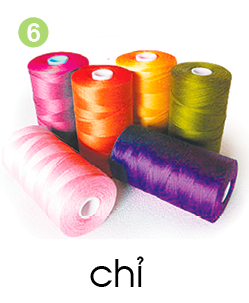 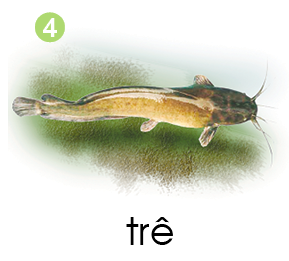 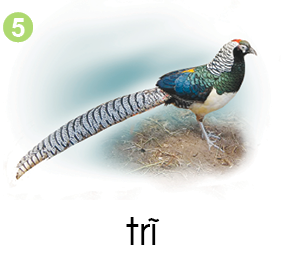 trĩ
chỉ
trê
3. TËp ®äc
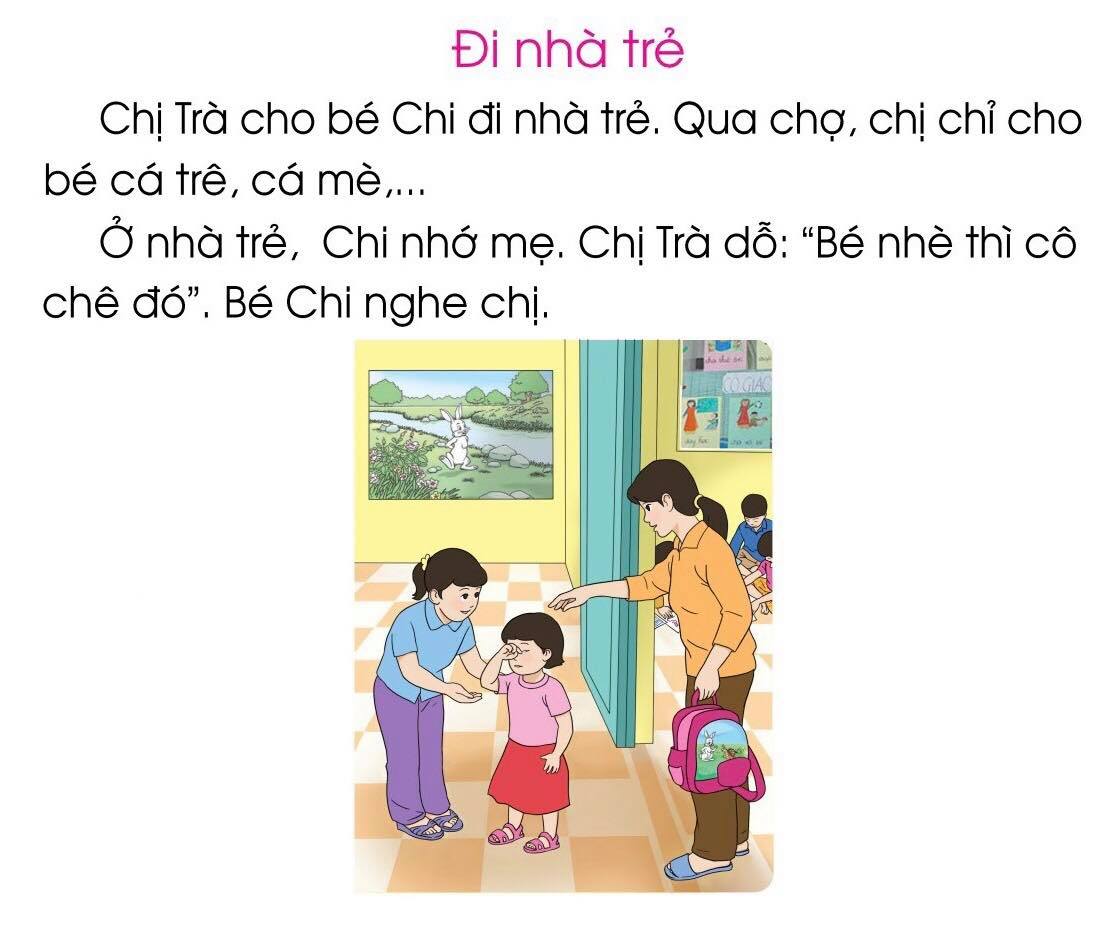 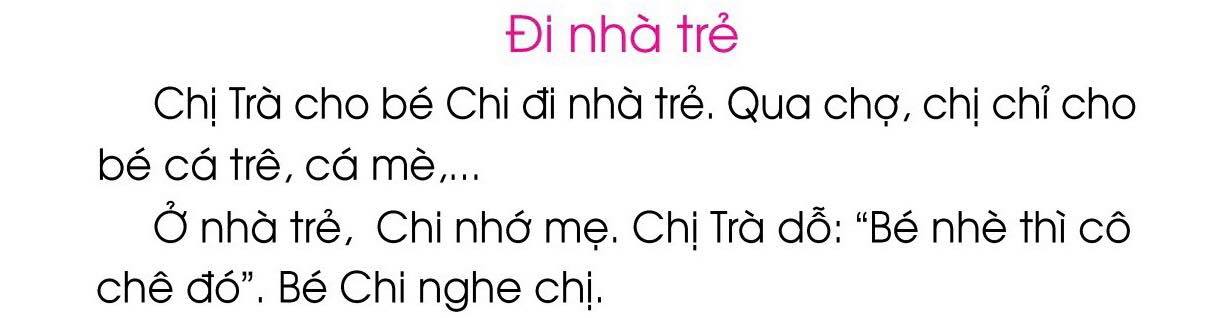 Luyện đọc từ
nhà trẻ
cá trê
chị Trà
cá mè
nhớ mẹ
bé Chi
bé nhè
qua chợ
Luyện đọc câu
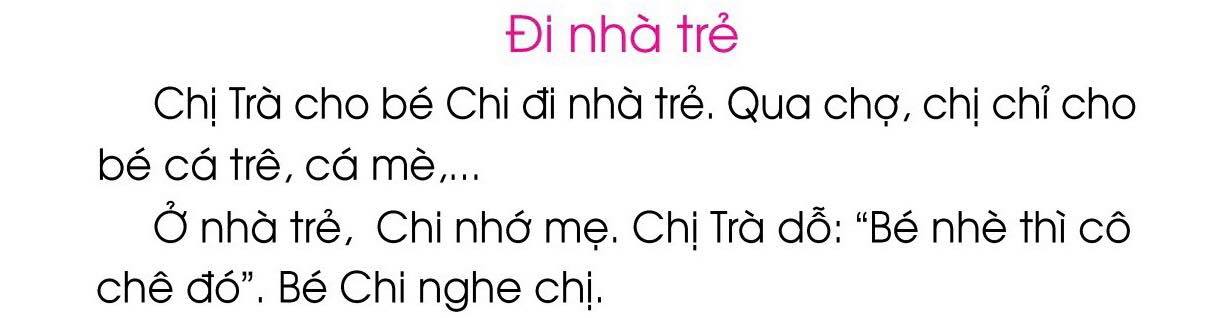 1
2
4
5
3
6
Luyện đọc đoạn
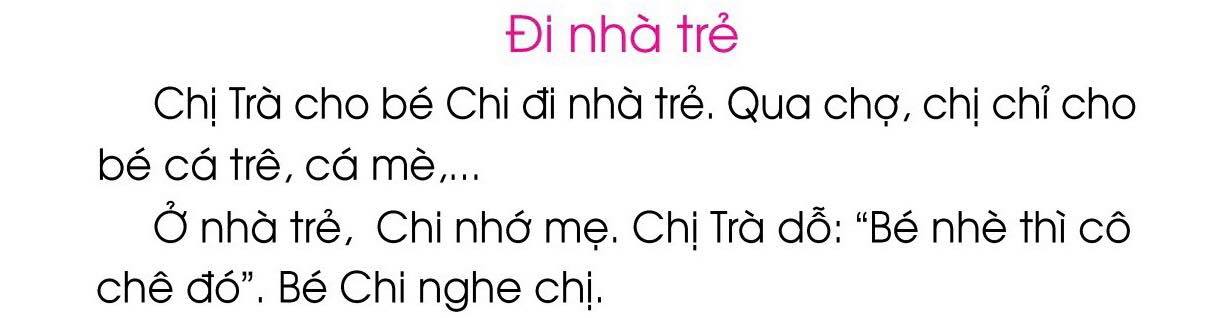 1
2
Luyện đọc cả bài
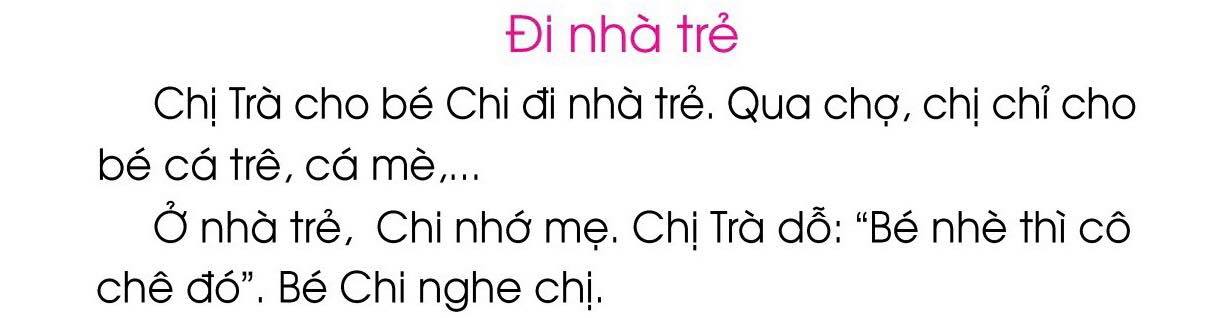 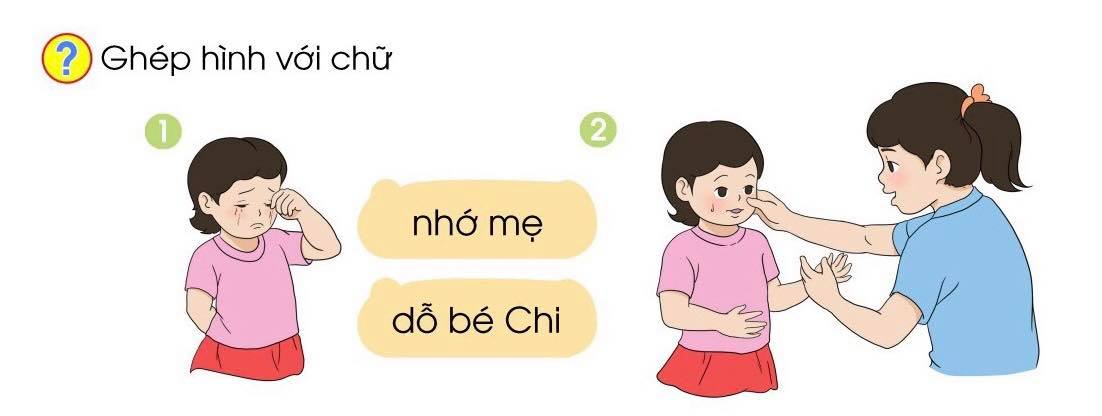 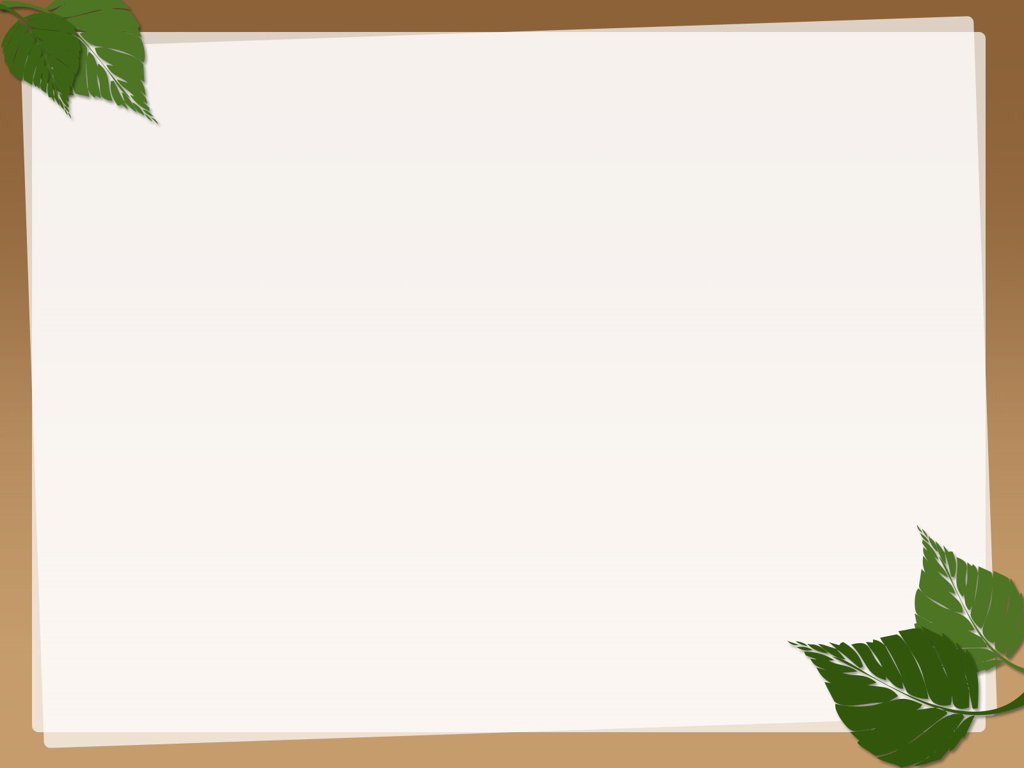 VIẾT BẢNG CON
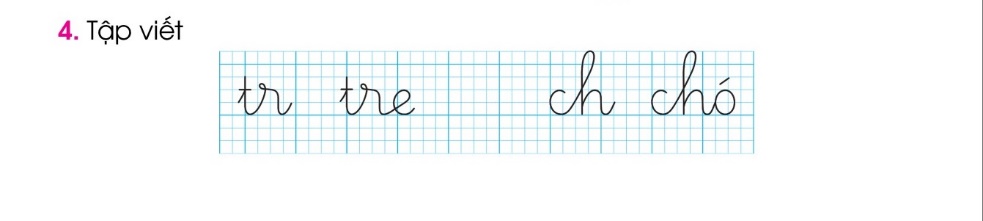 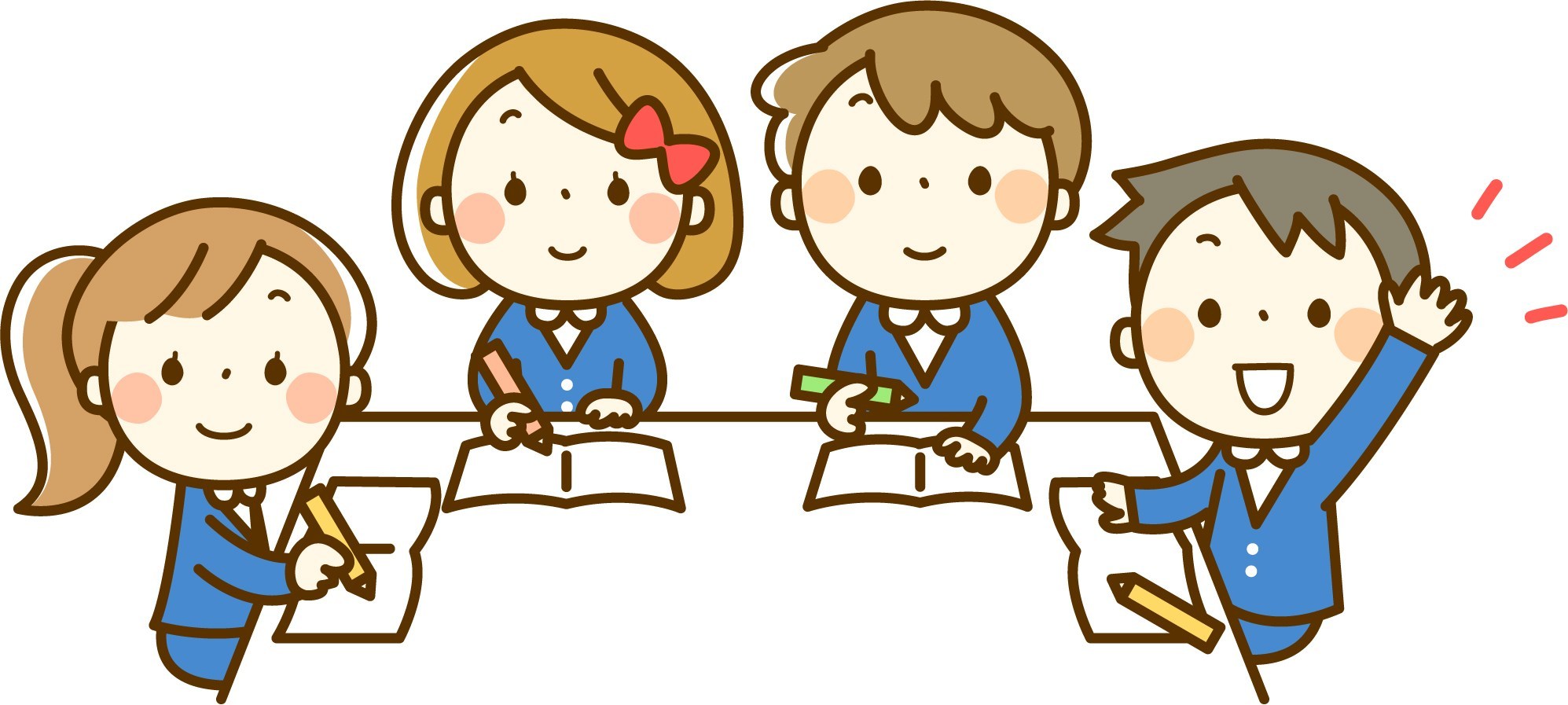 Củng cố
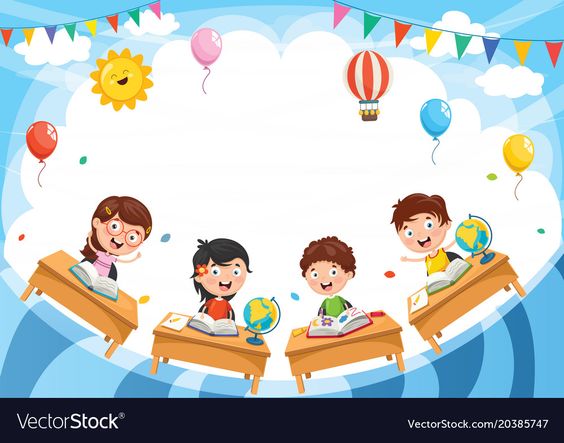 Dặn dò
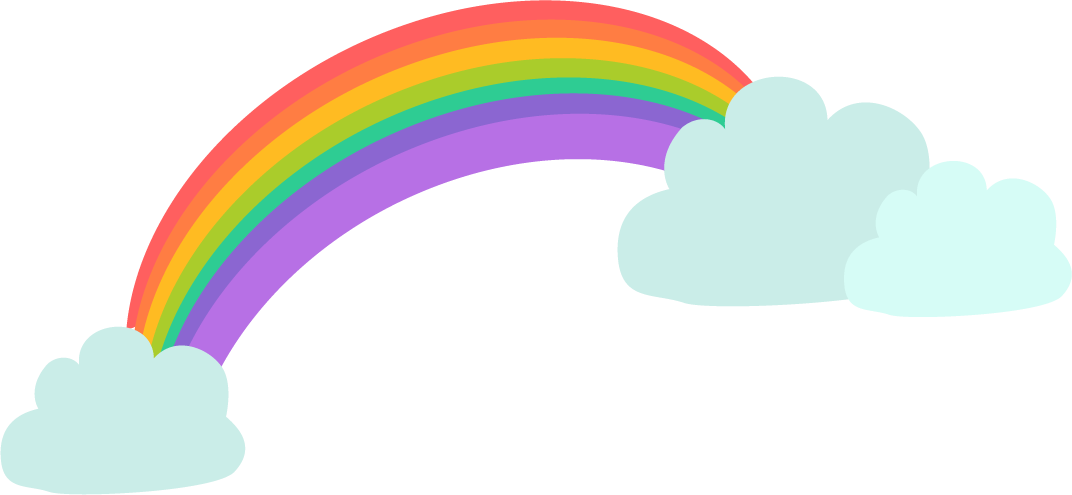 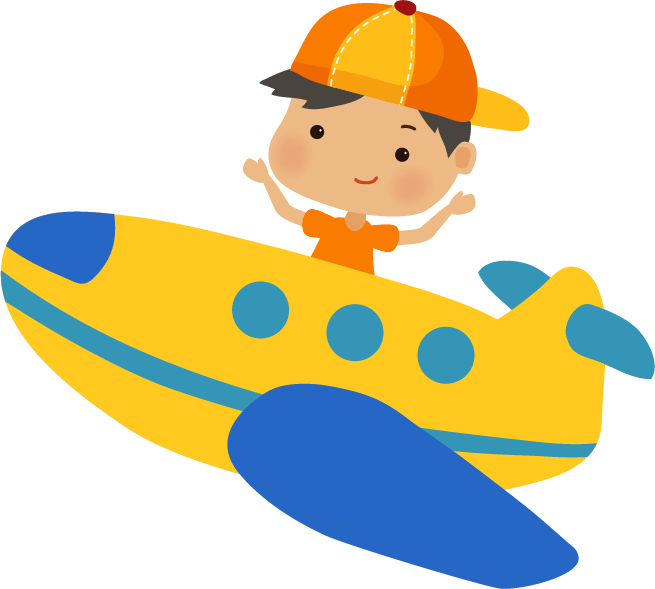 Tạm biệt và 
hẹn gặp lại!
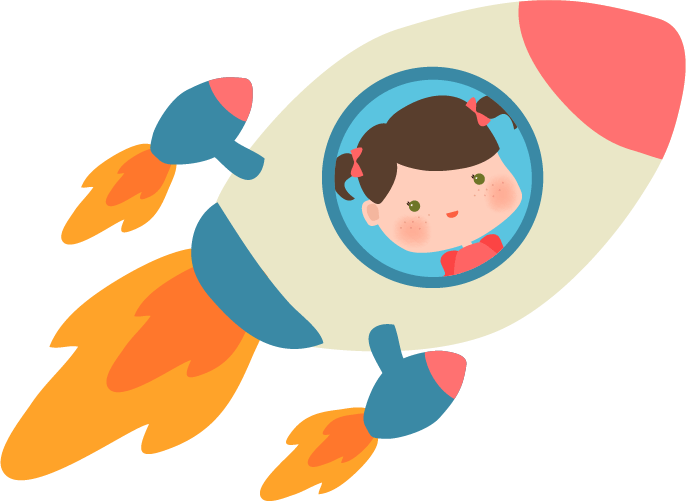 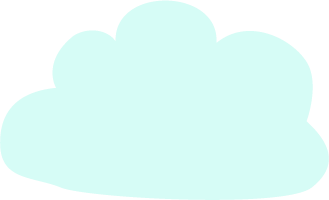 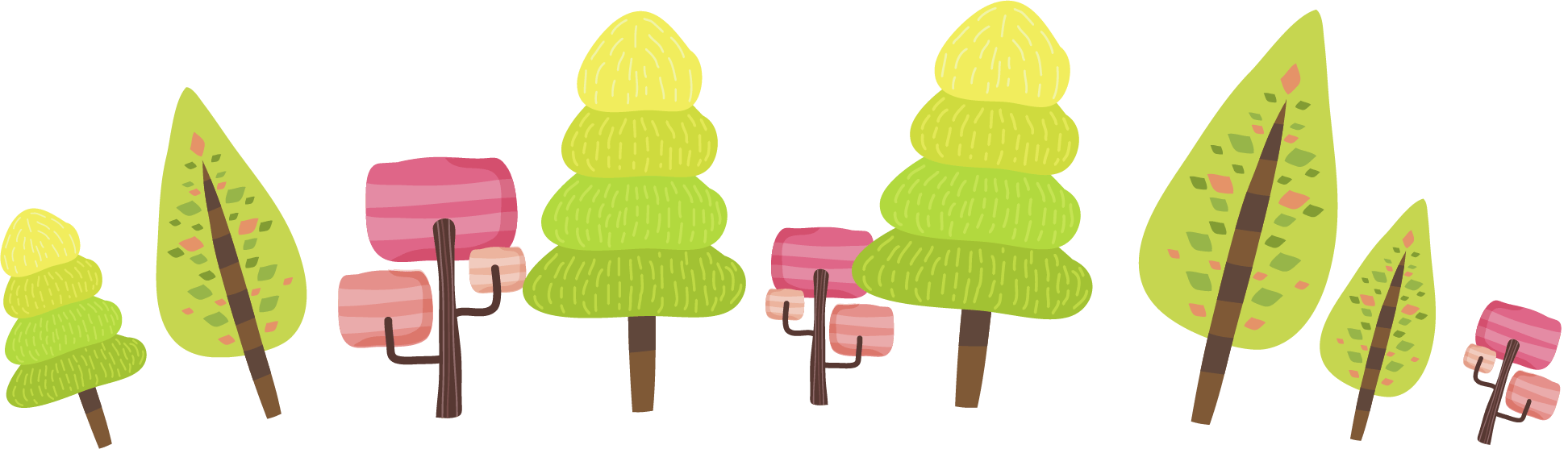 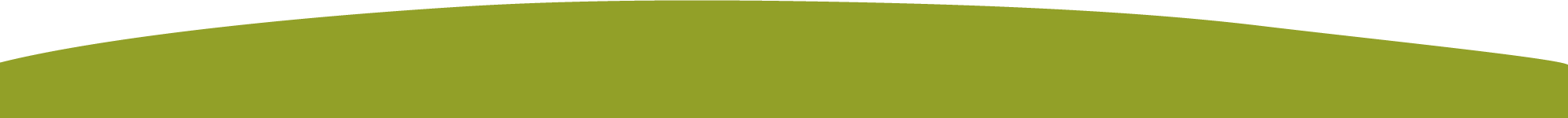